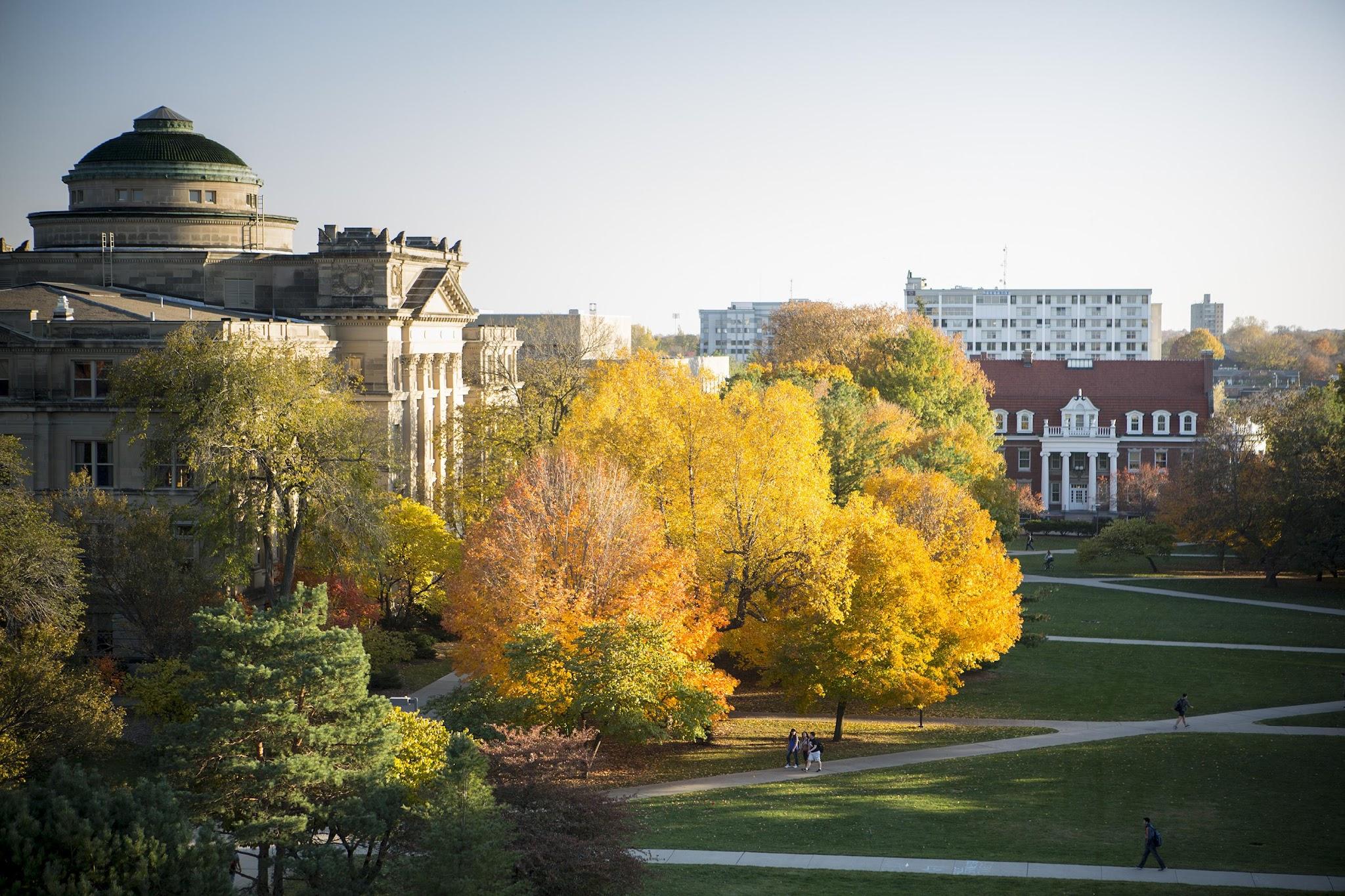 GridAI: Front-end Team
Lightning Talk 7: Prototyping
SD May 25-43
Skyler Kutsch    Rangsimun Bargman    Franck Biyoghe Bi NdoutoumeJesus Soto Gonzalez    Hang Thang    Justin Soberano B.
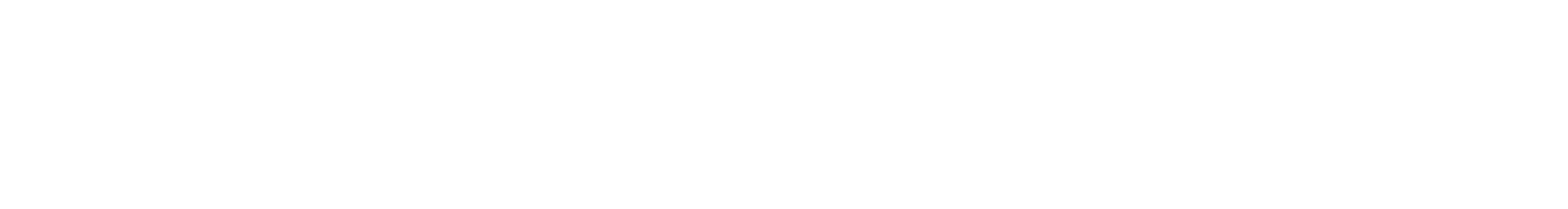 Project Overview
GridAI allows operators and energy producers manage complex data through an user-friendly web application.

The application offers customizable, real-time data visualizations that facilitates decision-making and provides efficient problem-solving capabilities.

The system is designed to handle large datasets seamlessly within front-end components, ensuring high performance and scalability.
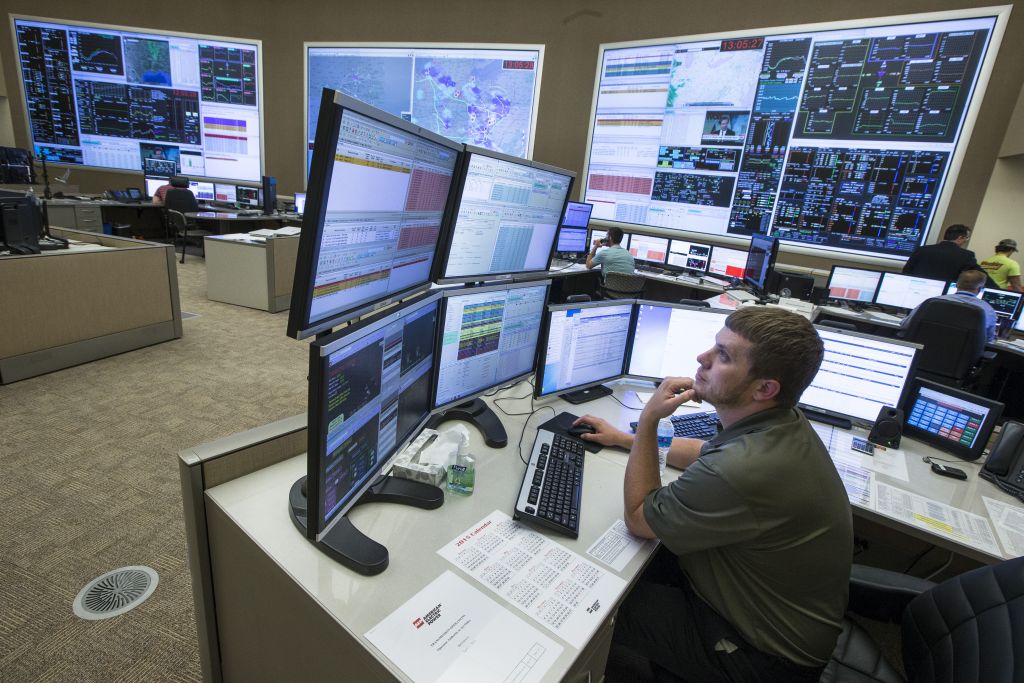 Project Overview
Our project is broken down into 5 different core components. 
Widgets and dashboard
Code editor
Map box
SVG diagrams
Market dashboard and Bid System
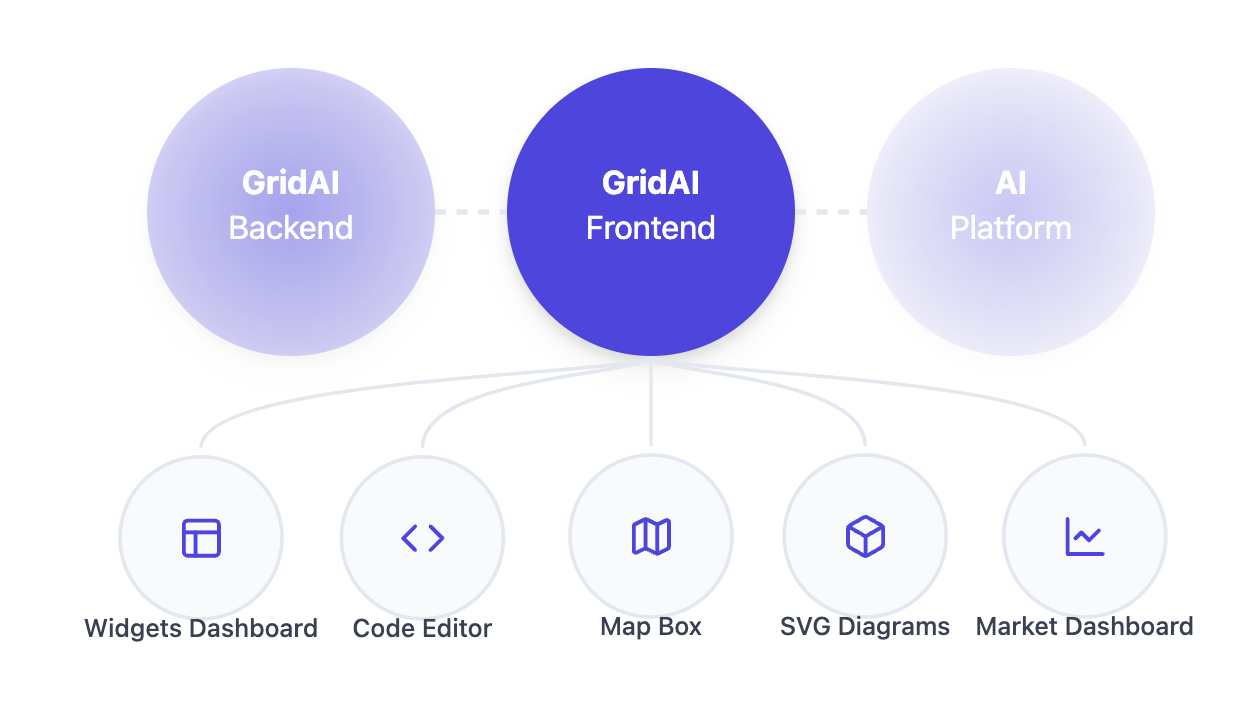 Prototypes – Widgets and Dashboard
Based on the design of Thingsboard Open-Source IoT platform, the dashboard and widgets are designed to provide a familiar interface for managing and visualizing electric grid data.
Key Dashboard Functionality
Customizable widget layouts
Support of multiple dashboards
Import and export dashboards
Expand widgets within dashboard

Widget Functionality
Allows specific data tracking.
Full visual customization.
Interactive controls and parameter adjustment.
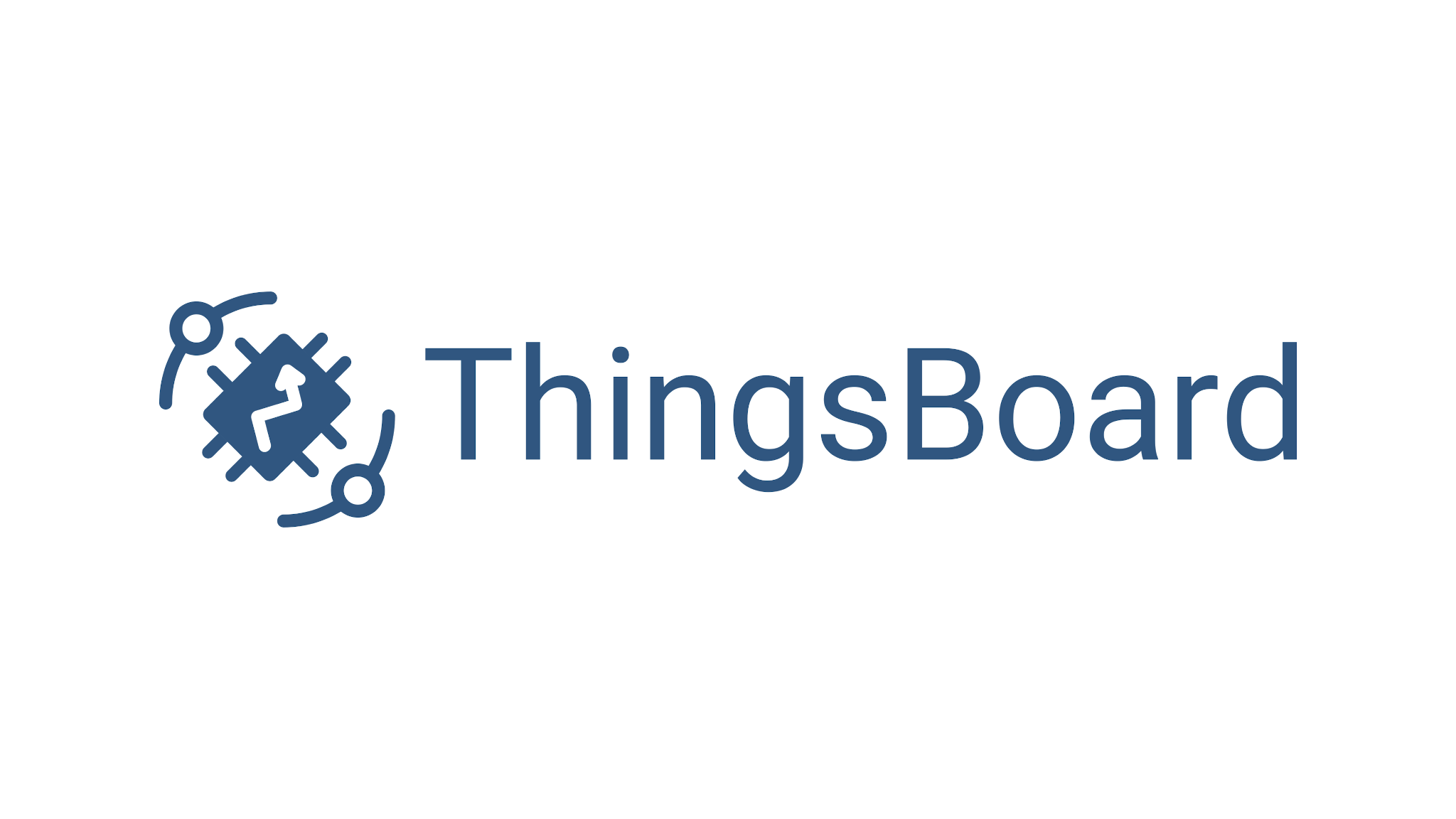 Prototypes – Dashboard and Widgets
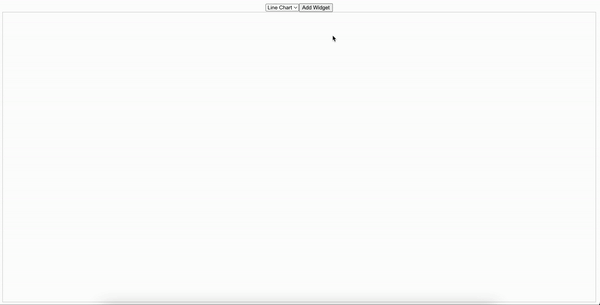 Prototypes – Widgets and Dashboard
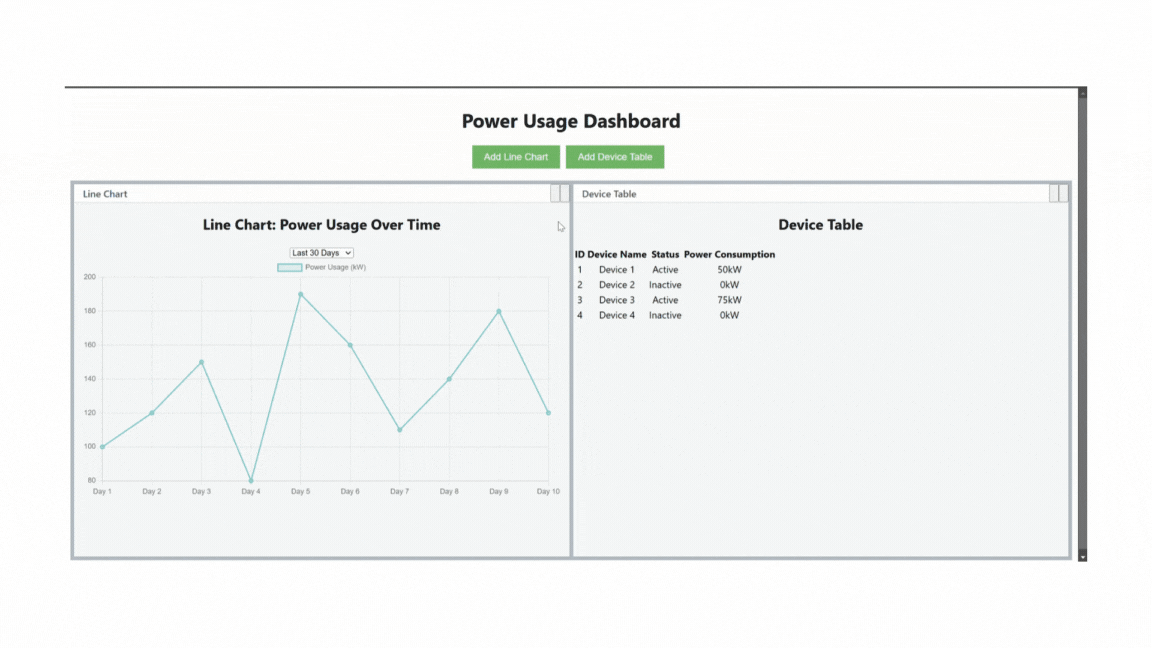 Prototypes – Dashboard
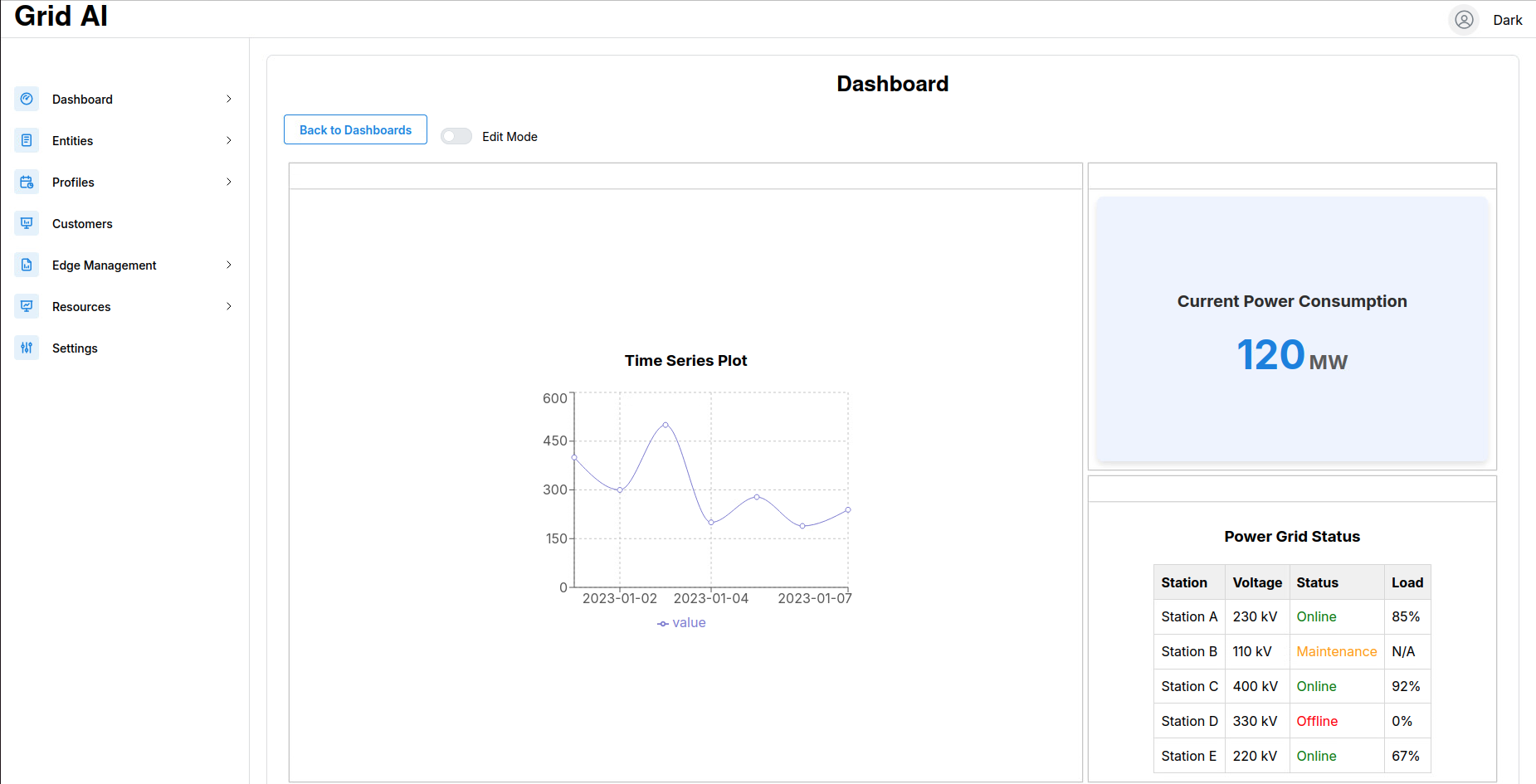 Prototypes – Widget Editor
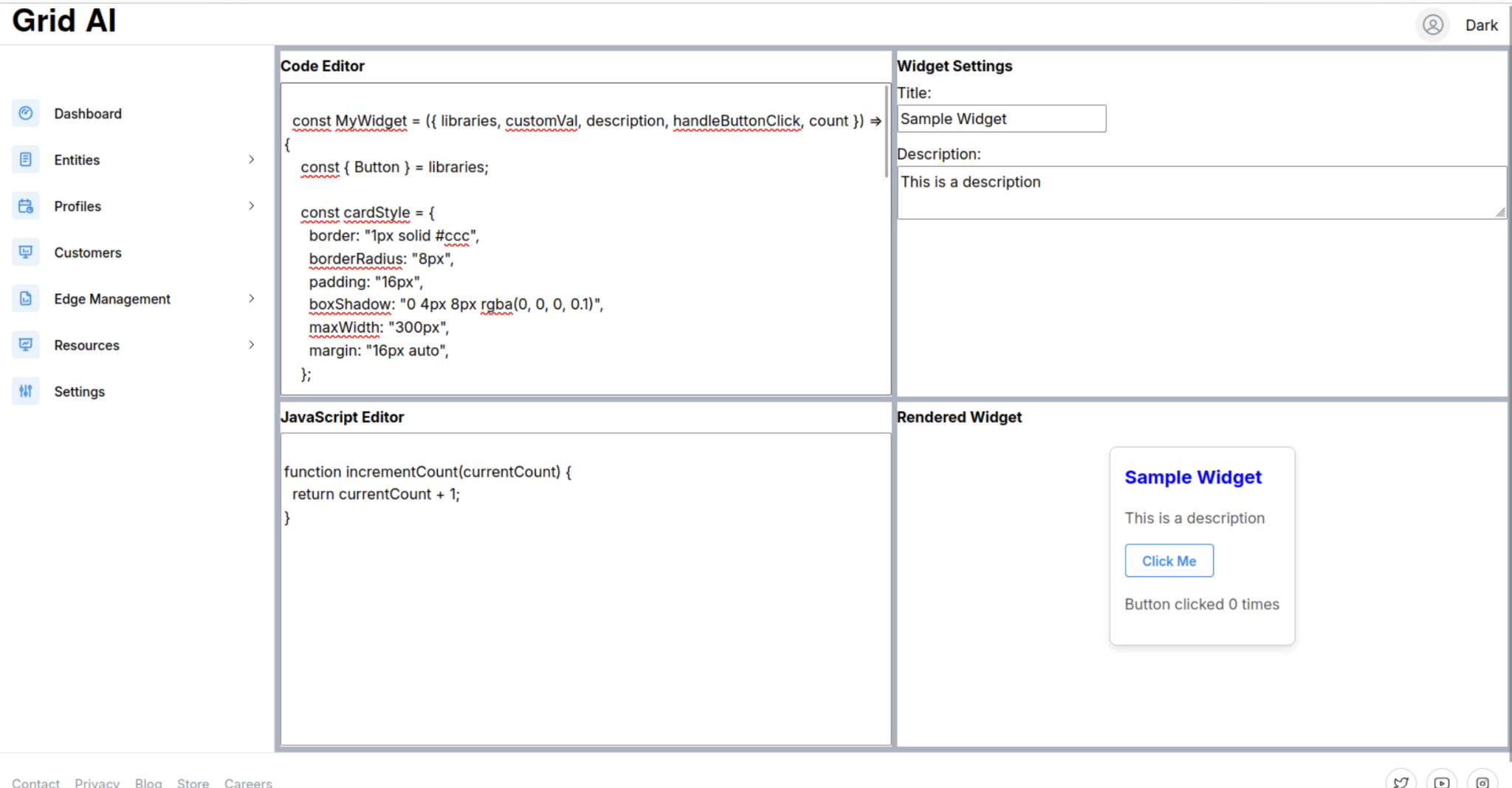 Prototypes – Dashboard Goal
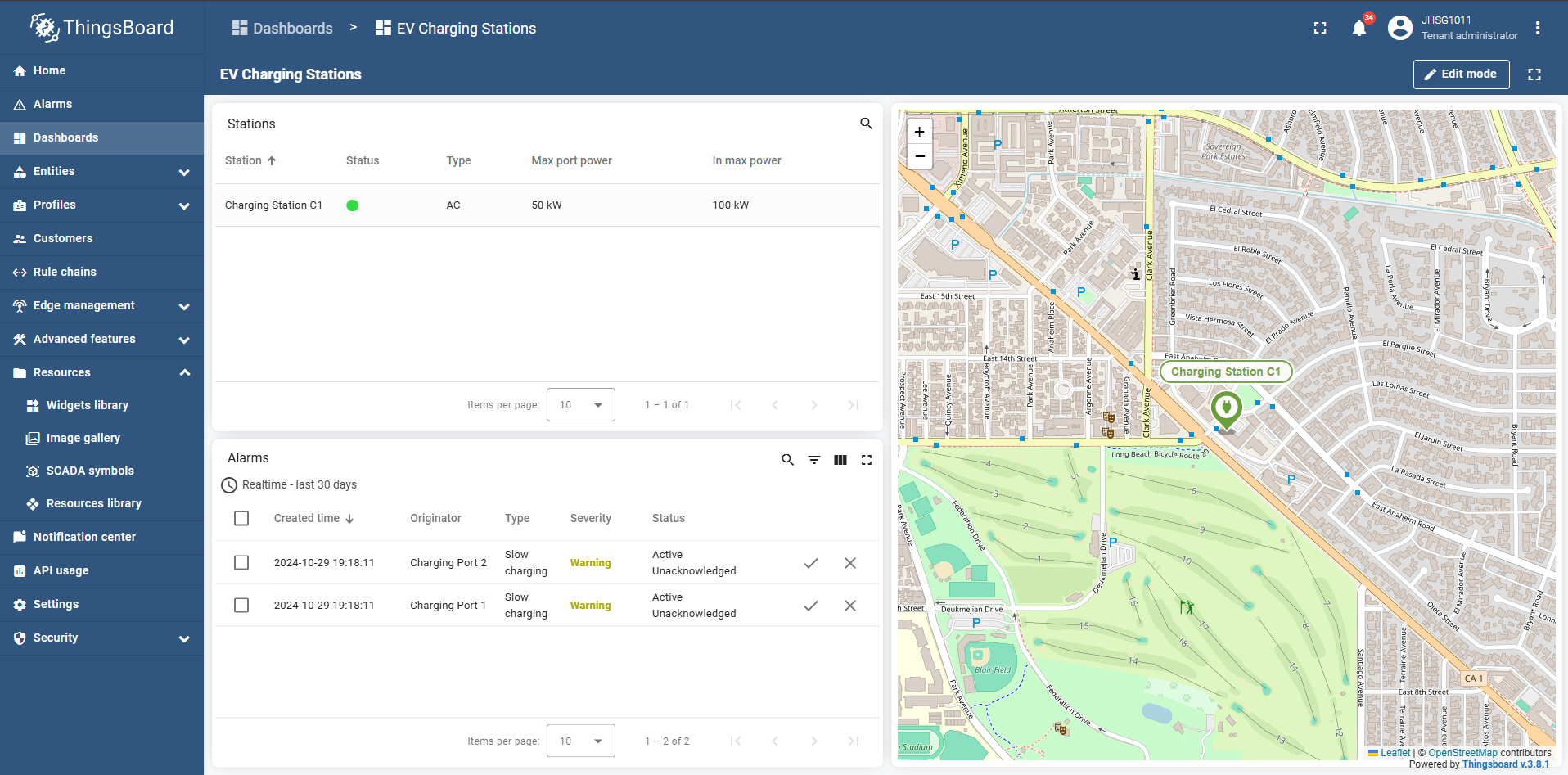 Prototypes – Widget Editor Goal
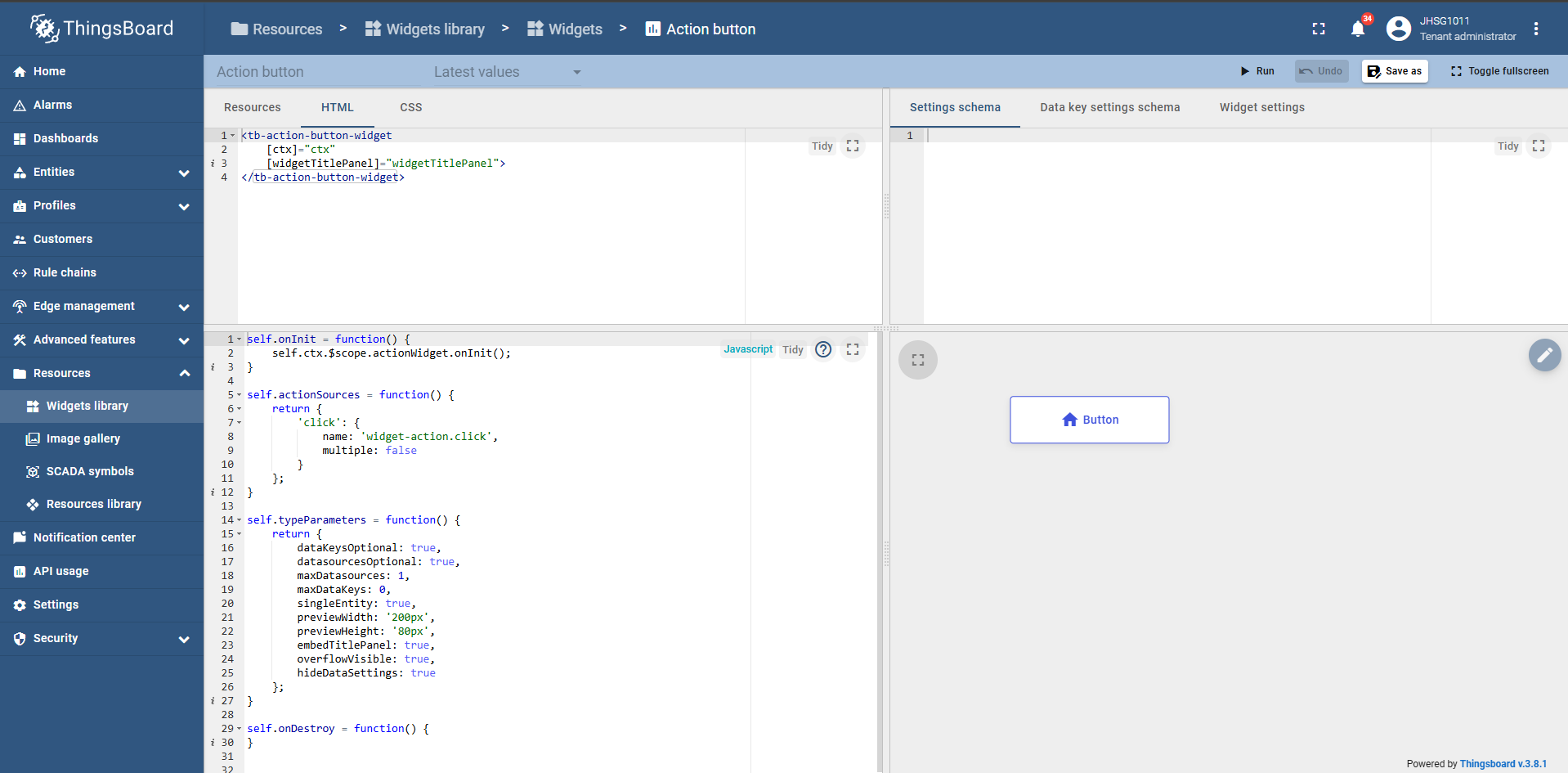 Prototypes – The Code Editor
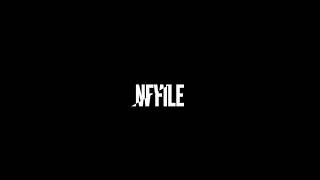 Prototypes – The Map Box
User be able to see all of the data in each house; all is from API call.
Record date in the backend, allow user can view things happened; able to playback.
Just like other maps, we also focus on Map to improve UI/UX
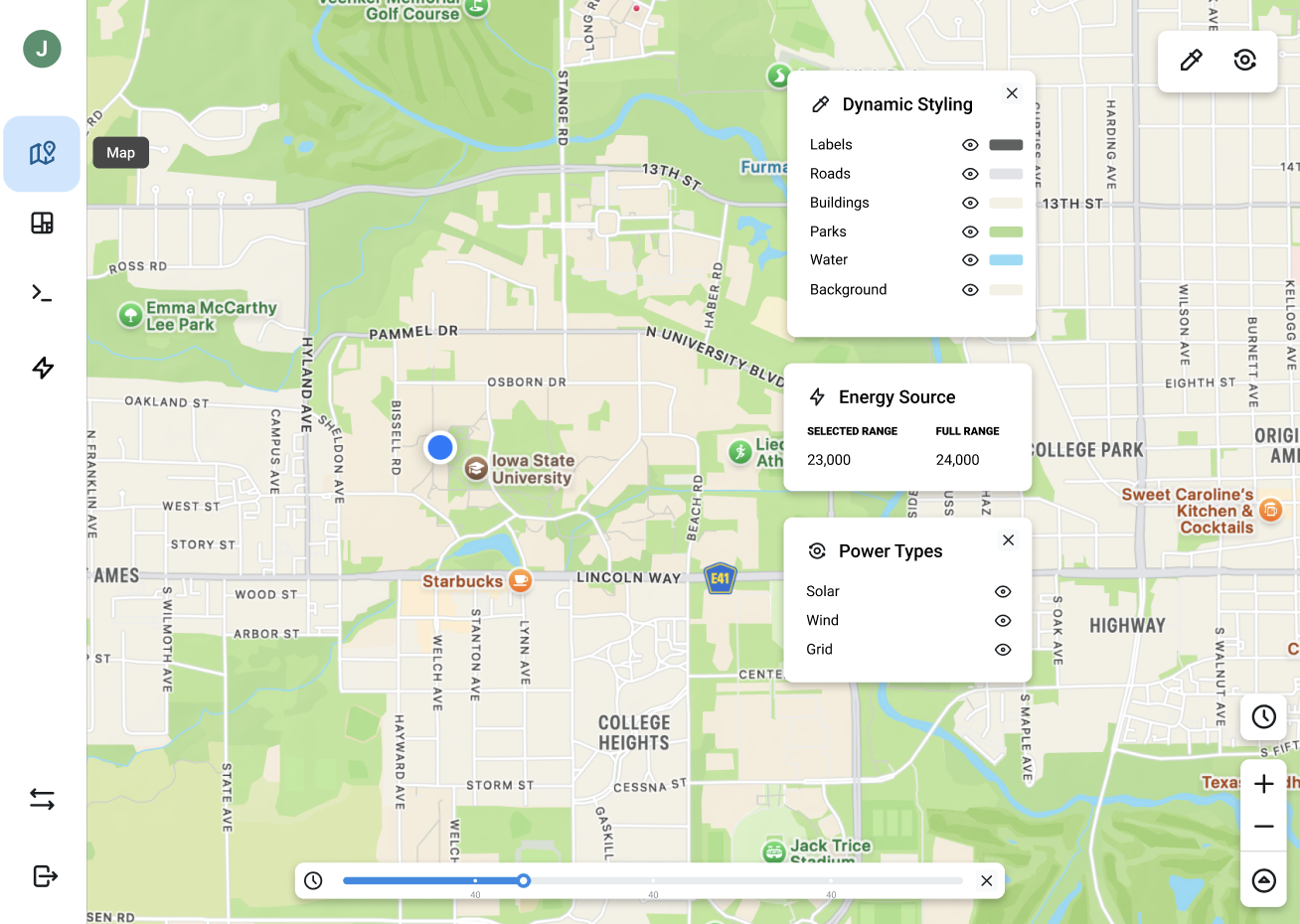 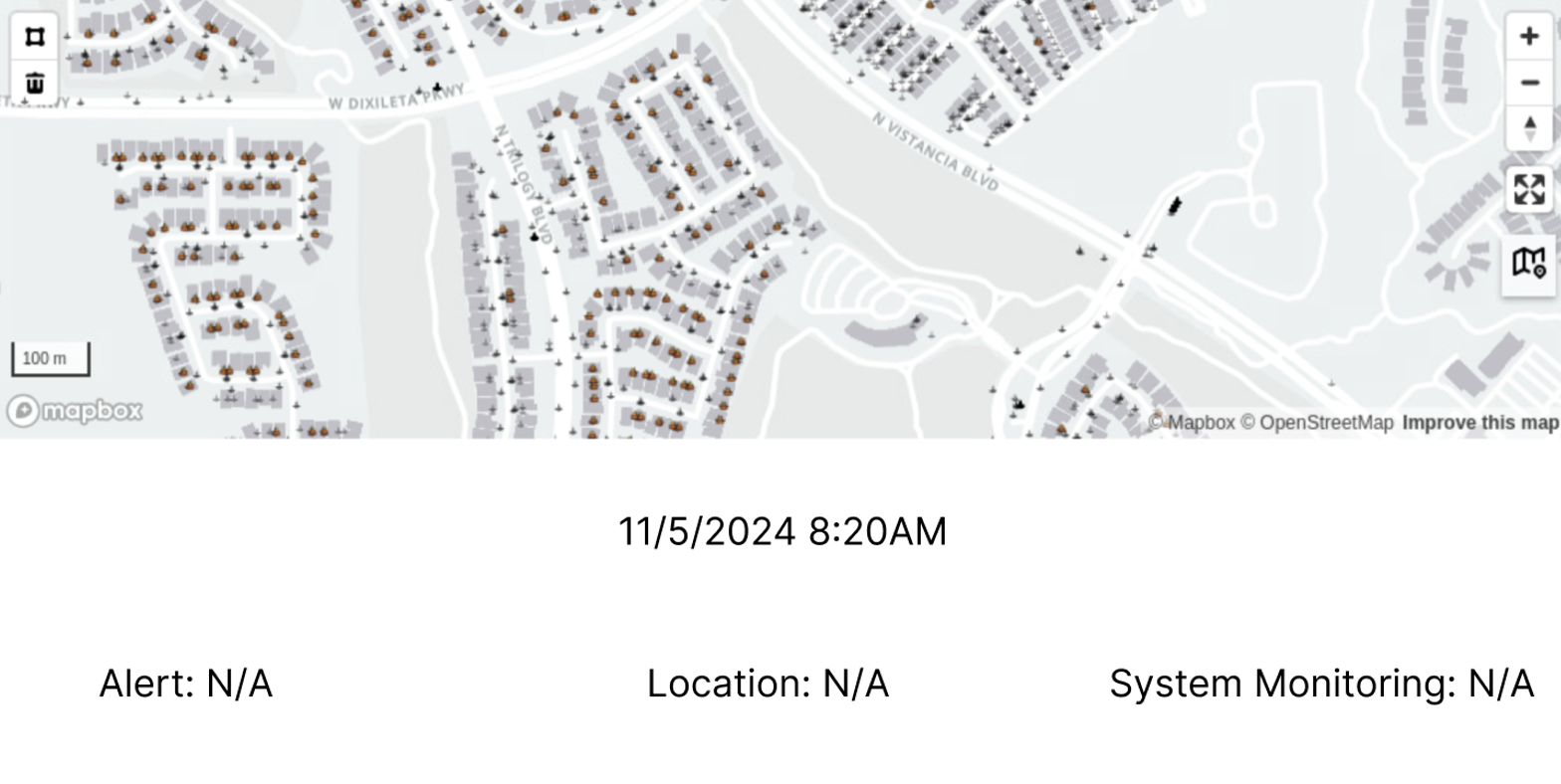 The Market Dashboard / Bid System
The market dashboard’s purpose is to allow Distributed Energy Resource Aggregators (DERAs) to participate in the wholesale electricity market, a relatively new business model introduced in 2020.
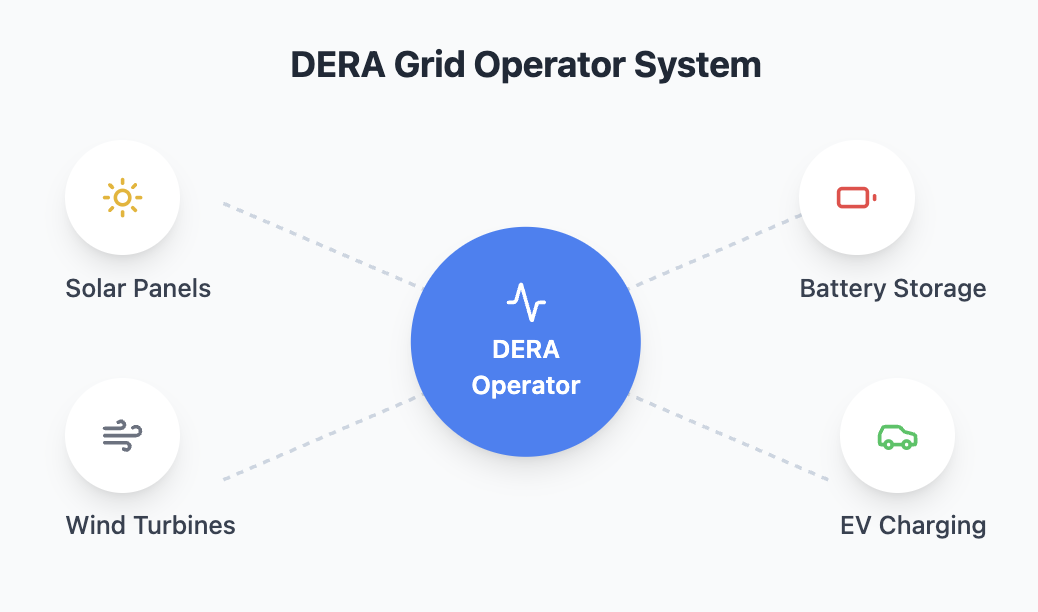 DERAs gather multiple small scale energy resources like rooftop solar panels, distributed wind turbines, etc. and manage them as a single unit, creating a larger and controllable power source.
How the electricity wholesale market works
DERAs collect small energy resources and combine their power to participate in the electricity market, since these resources are too small to participate individually.

Each day, DERAs tell market operators how much electricity their combines resources can provide for the next day and at what price; these are called Day Ahead Bids. 

When DERAs deliver the promised power, they earn money which they share with the owners of the energy resources.
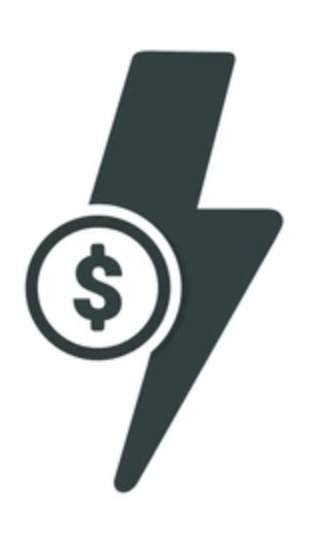 Wireframe – The Market Dashboard
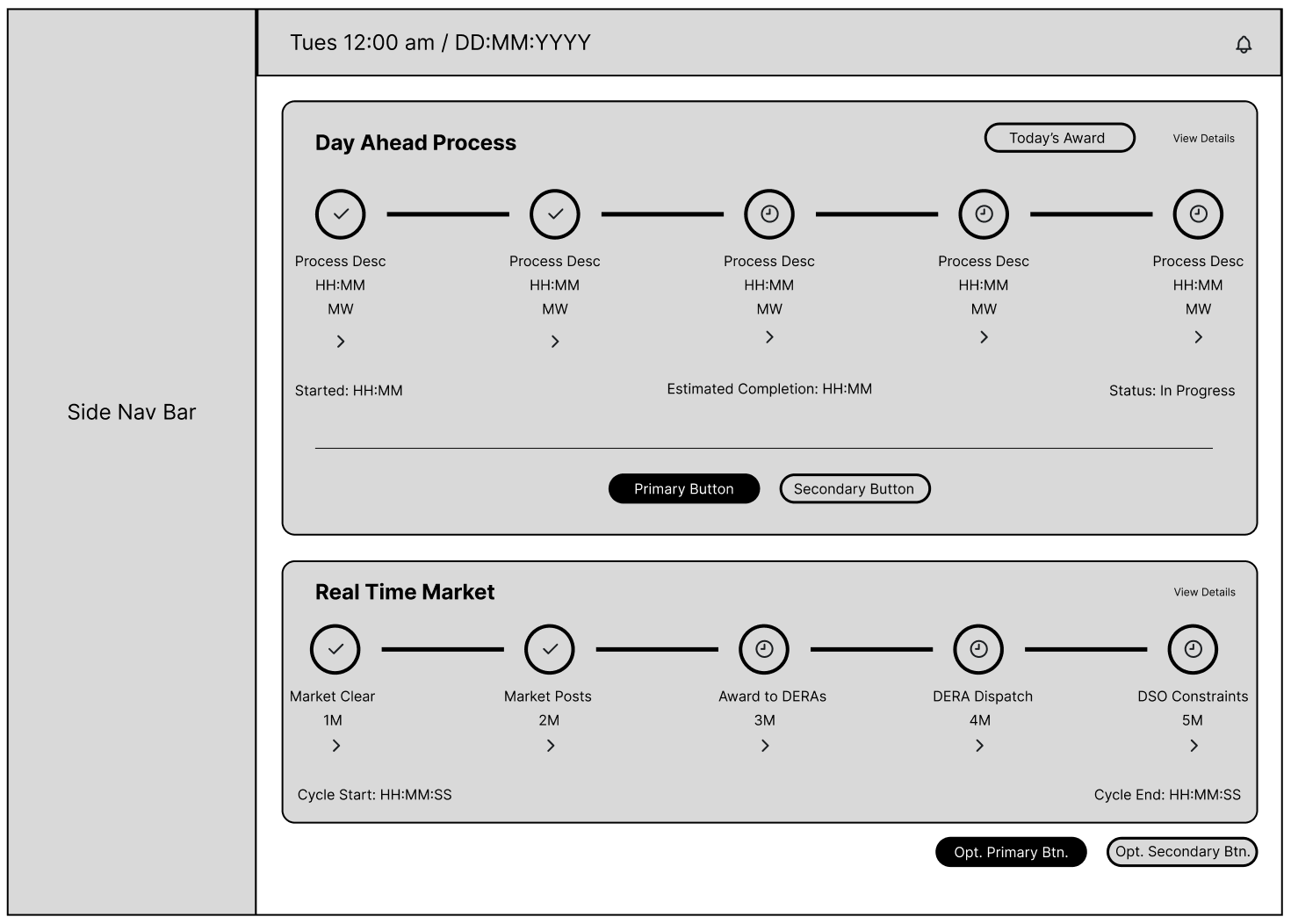 Prototype – The Market Dashboard
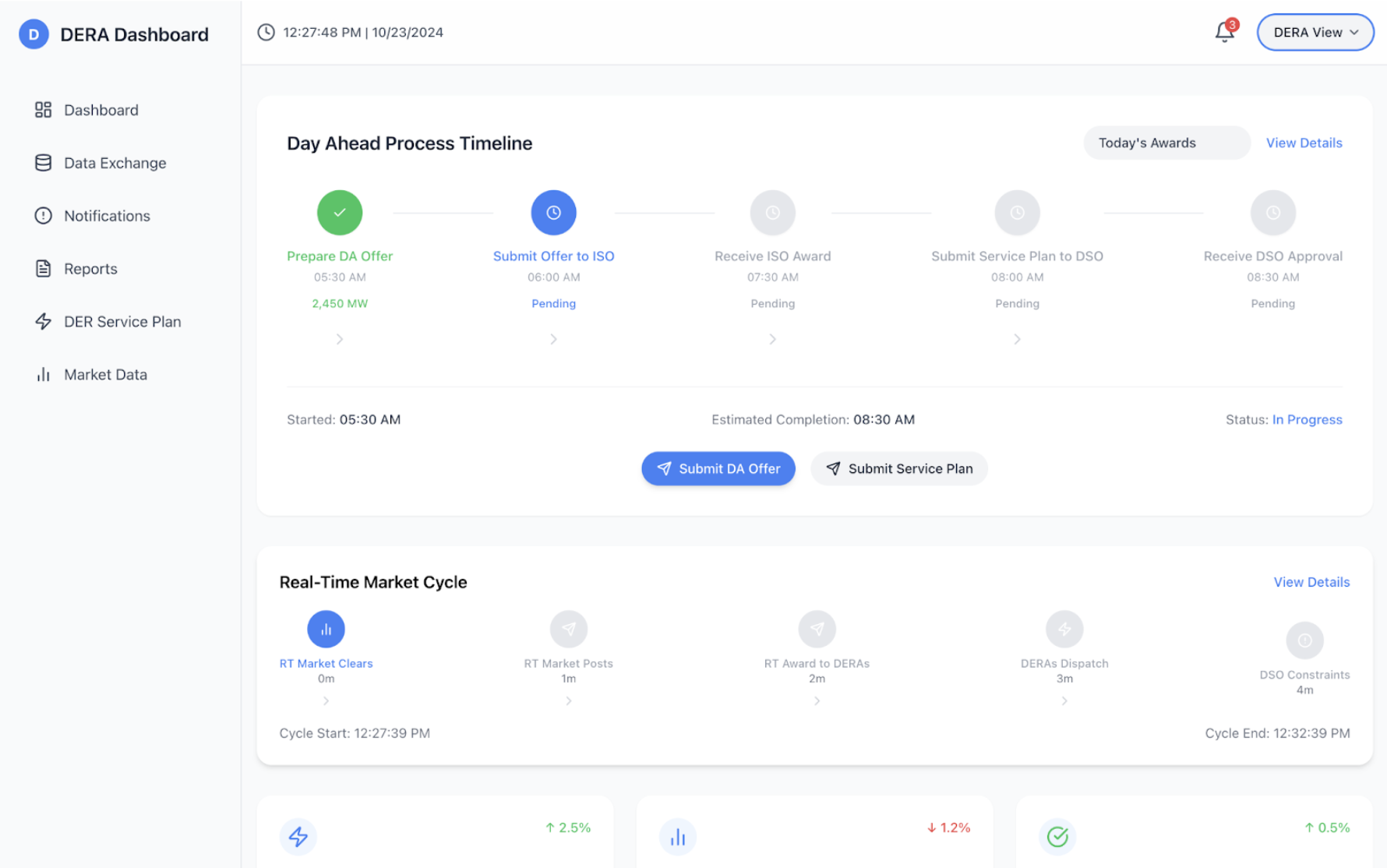 Mockups – The Bidding System
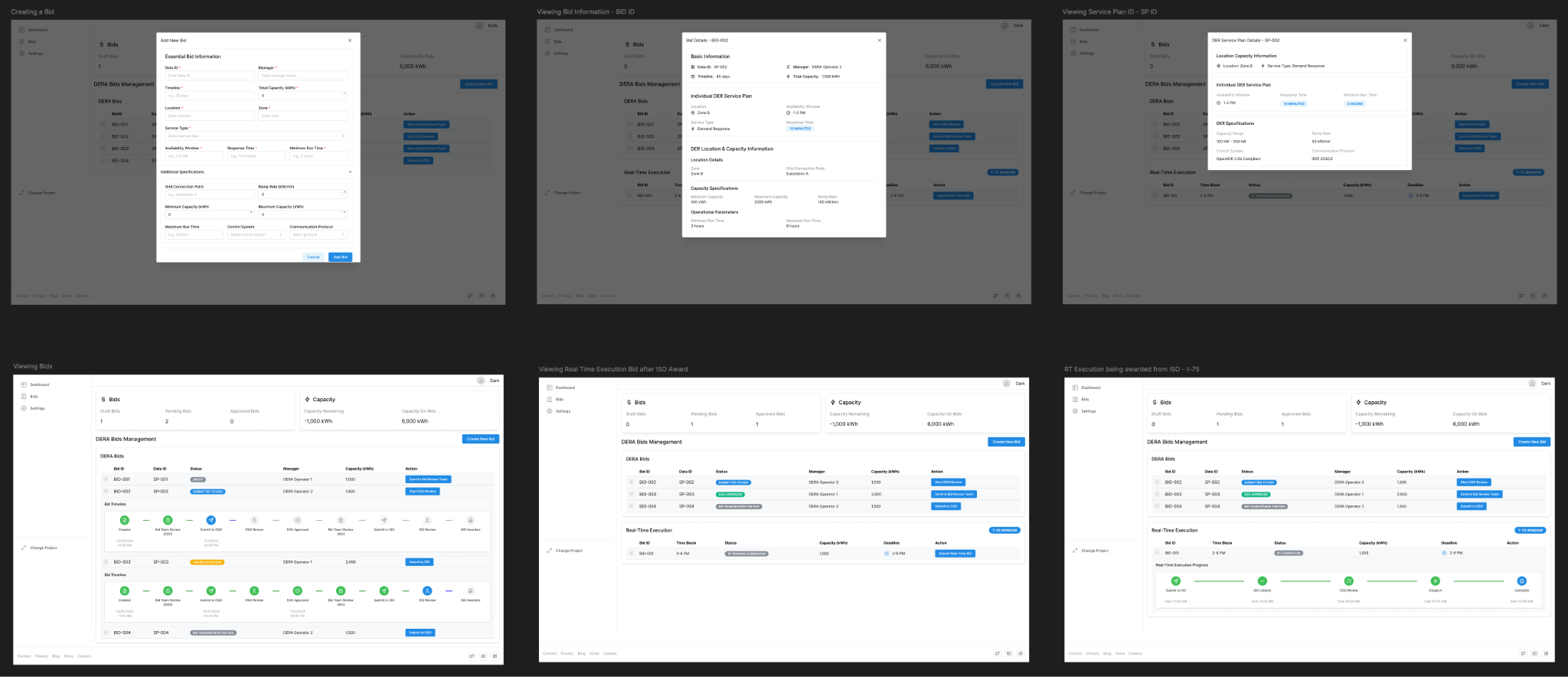 Prototype – The Bidding System
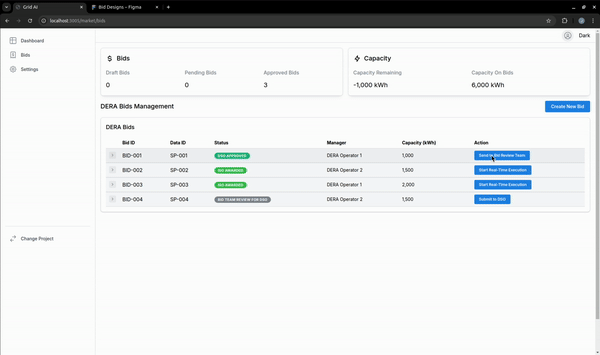 Conclusion
GridAI's combines user-centered design with advance functionality for streamlined grid data management.

Our web application enables efficient data handling, featuring widgets, dashboards, SVG graphing, Mapbox integration, market analytics, and a collaborative code editor to enhance the user experience.

These prototypes represent the foundational components of GridAI’s full capability, offering users a growing set of tools to meet complex technical demands and adapt to evolving user needs.
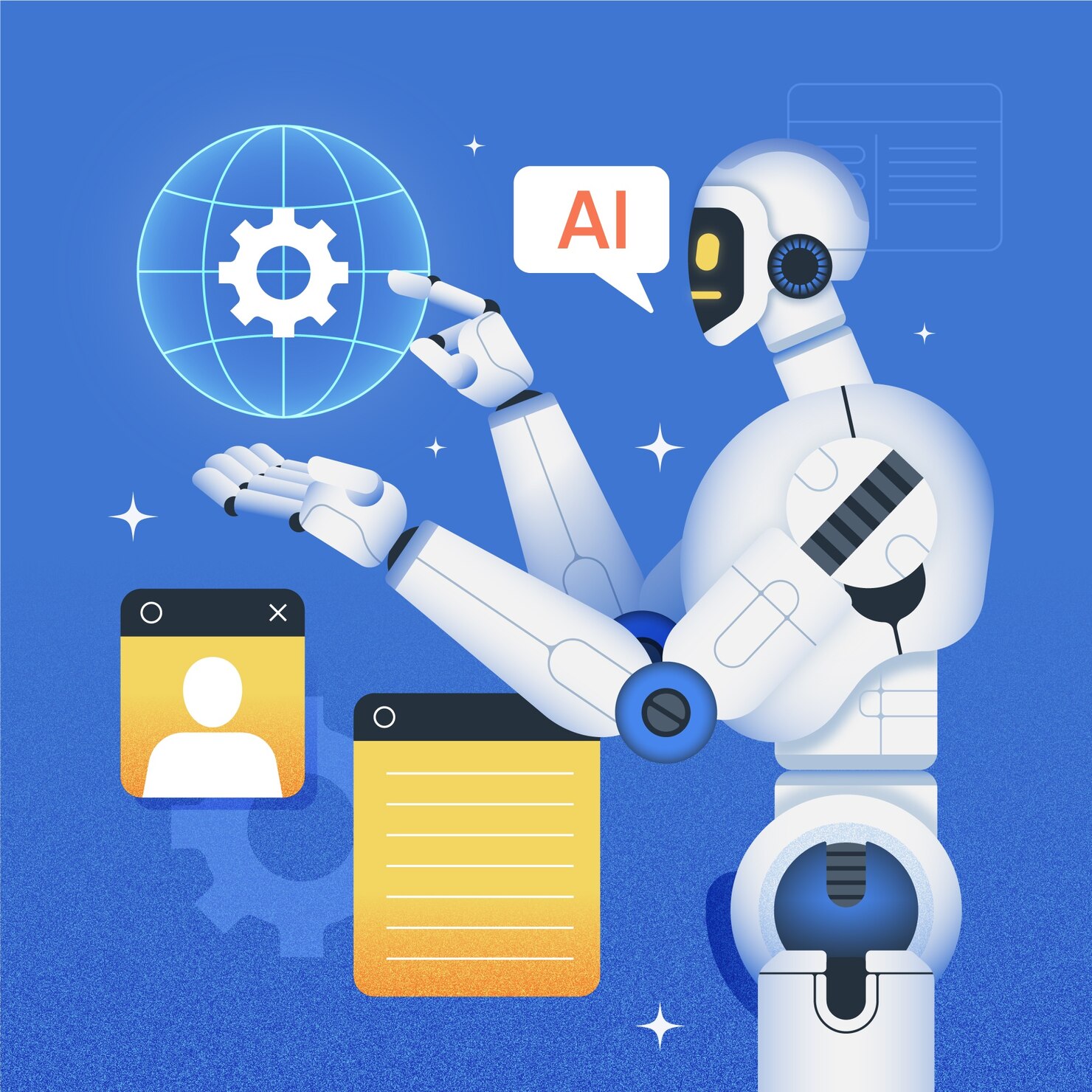